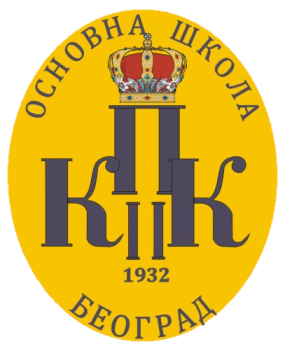 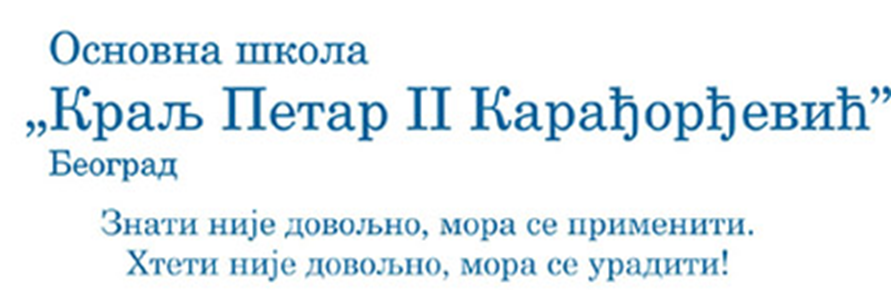 IV  РАЗРЕД
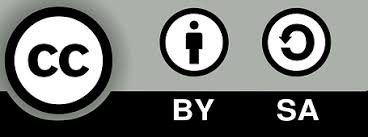 27/01/2021
ДУПАЛО МИРЈАНА ОШ" КРАЉ ПЕТАР II КАРАЂОРЂЕВИЋ"
Сталност разлике
Дупало Мирјана ОШ "Краљ Петар II  Карађорђевић"
Научићете:
усвајање знања о сталности разлике.
 примена својстава сталности разлике као олакшице приликом рачунања. 
развијање логичког мишљења и закључивања.
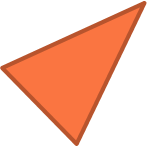 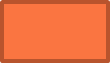 Дупало Мирјана ОШ "Краљ Петар II  Карађорђевић"
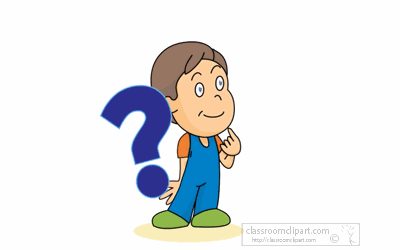 Да се подсетимо:
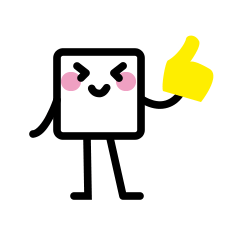 6 800 -2 400 = 6 200
(6 800 + 200) - 2 400 = 6 200 + 200
Умањеник смо повећали за 200 – разлика се повећала за 200.
(6 800 - 200) - 2 400 = 6 200 - 200
Умањеник смо смањили  за 200 – разлика се смањила за 200.
Дупало Мирјана ОШ "Краљ Петар II  Карађорђевић"
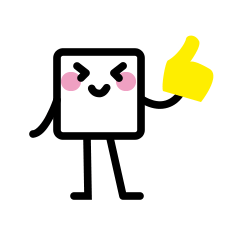 Да се подсетимо:
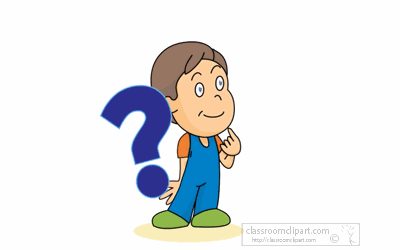 6 800 -2 400 = 6 200
6 800 – (2 400 -200) = 6 200 + 200
Умањилац смо смањили  за 200 – разлика се повећала за 200.
6 800 – (2 400 +200) = 6 200 - 200
Умањилац смо повећали  за 200 – разлика се смањила  за 200.
Дупало Мирјана ОШ "Краљ Петар II  Карађорђевић"
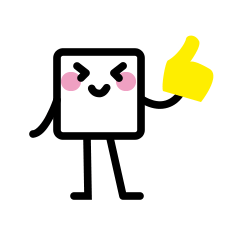 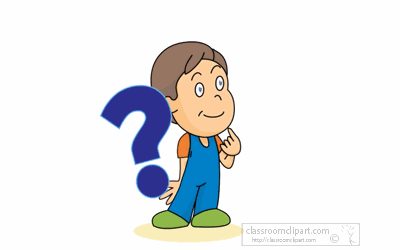 6 800 -2 400 = 6 200
(6 800 - 200)  – (2 400 - 200) = 6 200
Умањеник и умањилац смо смањили за 200- разлика се није променила.
(6 800 + 200)  – (2 400 + 200) = 6 200
Умањеник и умањилац смо повећали за 200- разлика се није променила.
Дупало Мирјана ОШ "Краљ Петар II  Карађорђевић"
Следи:
Ако умањеник и умањилац умањиш за исти број m, разлика се неће променити.
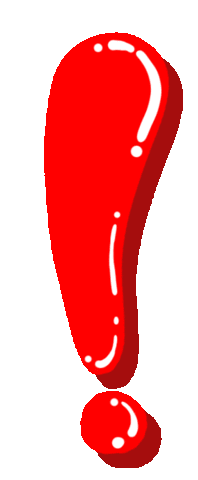 а, b и c  N и а – b = c
за m N0,  m < b или m = b, важи:
(a – m) – (b – m) = c
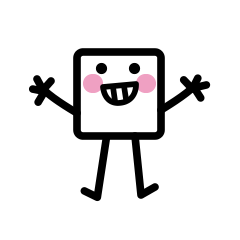 Дупало Мирјана ОШ "Краљ Петар II  Карађорђевић"
Следи:
Ако умањеник и умањилац увећаш за исти број m, разлика се неће променити.
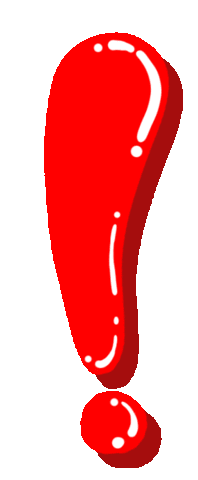 а, b и c  N и а – b = c
за m  N0        важи:
(a + m) – (b + m) = c
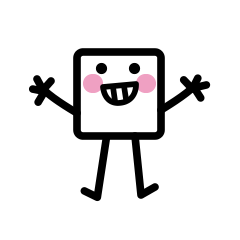 Дупало Мирјана ОШ "Краљ Петар II  Карађорђевић"
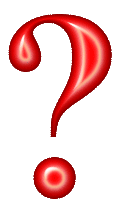 Задаци:
1.Разлика два броја је 85 000.
а) Ако умањеник и умањилац умањиш за 600, колика ће бити разлика?
б) Ако умањеник и умањилац увећаш за 2 000, колика ће бити разлика?
РЕШЕЊЕ:
а) Ако умањеник и умањилац умањиш за 600, разлика се неће променити.
б) Ако умањеник и умањилац увећаш за 2 000, разлика се неће променити.
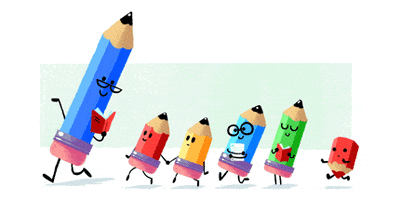 Дупало Мирјана ОШ "Краљ Петар II  Карађорђевић"
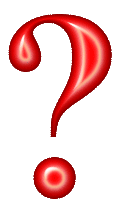 Задаци:
2.Користећи сталност разлике као олакшицу израчунај:
а) 16 258 – 7 995 = (16 258 + 5) – (7 995 + ____) = ______________________ 
б) 35 264 – 19 875 = (35 264 – _____) – (19 875 – 264) = ____________________
РЕШЕЊЕ:
а) 16 258 – 7 995 = (16 258 + 5) – (7 995 + 5) = 16 263 – 8 000 = 8 263
б) 35 264 – 19 875 = (35 264 – 264) – (19 875 – 264) = 35 000 – 19 611 = 15 389
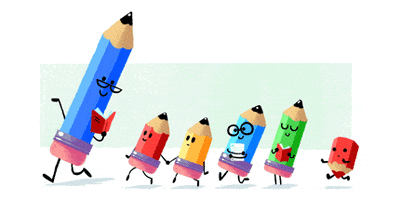 Дупало Мирјана ОШ "Краљ Петар II  Карађорђевић"
Задаци:
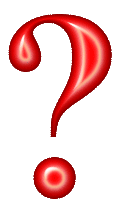 3.Ако је а – b = 7 000 и ако је с природни број, одреди вредност следећих израза:
а) (а + с) – (b + с) = ____________________
б) (а – с) – (b – с) = ____________________
в) (а + b) – (b + b) = _____________________
г) (а + а) – (b + а) = _____________________
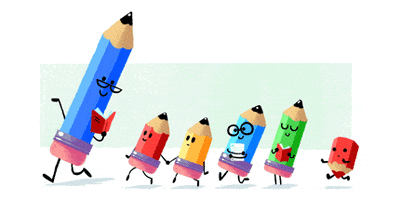 РЕШЕЊЕ:
а – b = 7 000
а) (а + c) – (b + c) = 7 000
б) (a – c) – (b – c) = 7 000
в) (a + b) – (b + b) = 7 000
г) (a + a) – (b + a) = 7 000
Дупало Мирјана ОШ "Краљ Петар II  Карађорђевић"